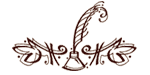 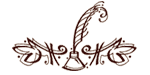 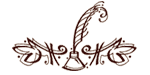 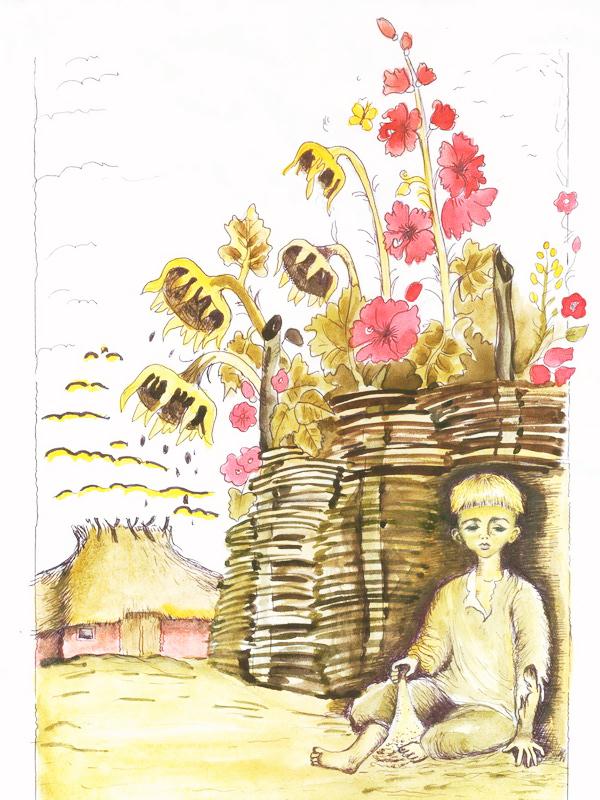 Дитинство 
та юнацькі  роки
Тараса Шевченка
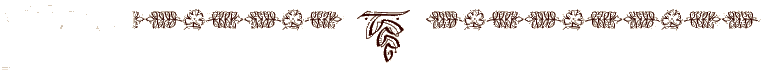 Тарас Григорович Шевченко народився 25 лютого (9 березня за новим стилем) 1814 р. у селі Моринцях Звенигородського повіту Київської губернії (нині Звенигородський район Черкаської області) у родині Григорія Івановича Шевченка і Катерини Якимівни Бойко.
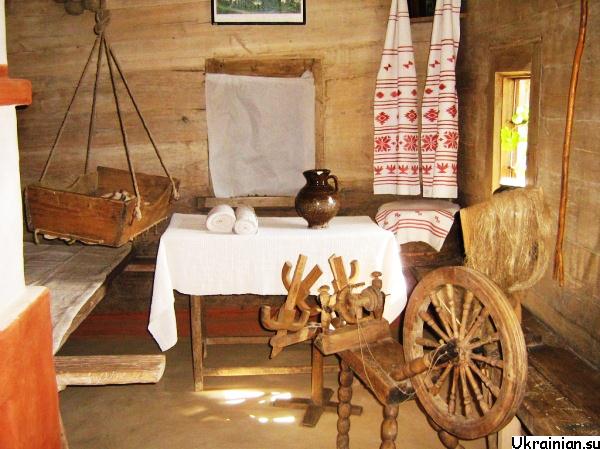 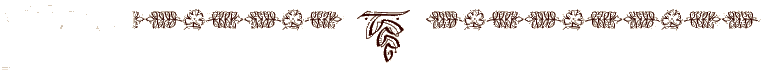 Батьки Шевченка були кріпаками магната генерал-лейтенанта Василя Васильовича Енгельгардта - поміщика, що володів 50 тис. кріпаків
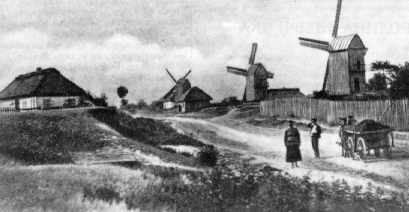 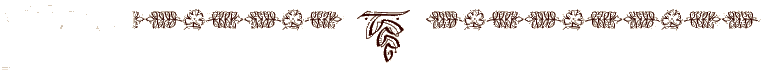 У родині, крім Тараса, було 6 дітей
 старші сестри Катерина та Марія, брат Микита, молодші сестри Ярина, Марія, брат Йосип.
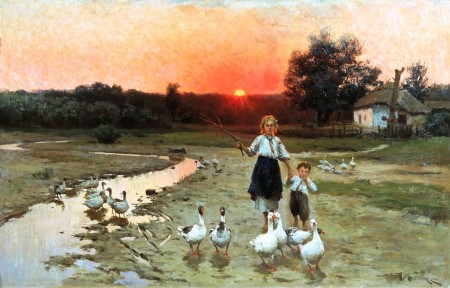 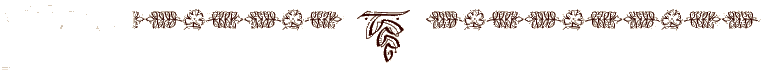 У 1843 року Шевченко змалює хату у Кирилівці, де провів своє дитинство.
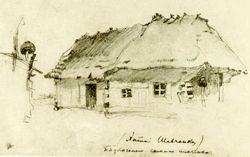 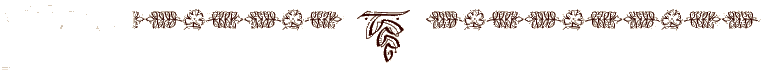 У восьмирічному віці батько віддав Тараса до школи до кирилівського дячка-вчителя Павла Рубана.
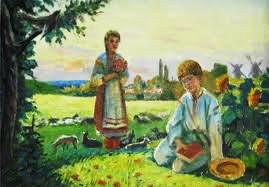 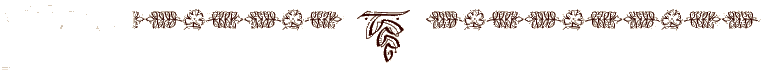 В 1823, коли Тарасу було дев'ять років, померла мати. Батько одружився в друге на Оксані Терещенко, яка сиріт не взлюбила. 

В 1825 році помер і батько Тараса.
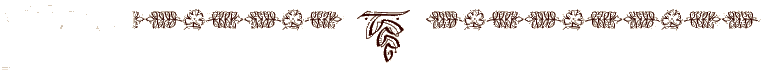 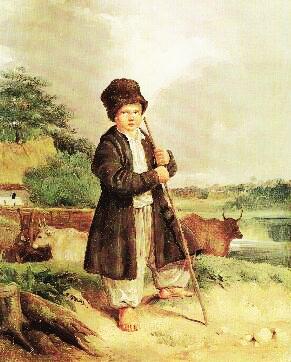 Залишившись сиротою, малий Тарас деякий час жив у дядька Павла, що став опікуном сиріт.
Тут йому довелося пасти свині, працювати разом з наймитами
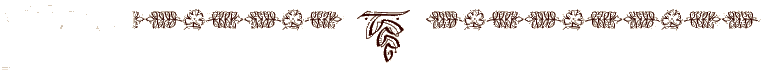 Тарас не витримує такого життя і переходить школярем-попихачем до кирилівського дяка Петра Богорського, де його життя було напівголодним. Звідти він тікає у Лисянку до диякона-живописця
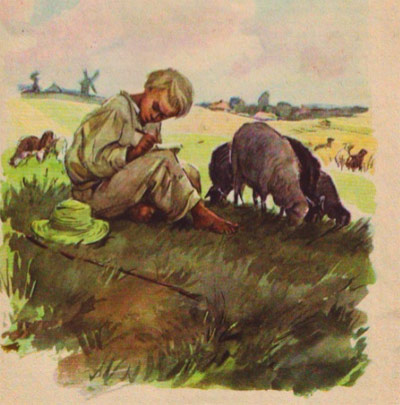 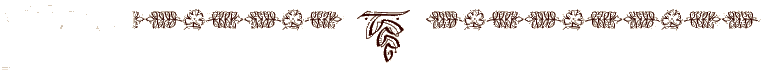 Тут йому довелось великими відрами носити воду із річки Тікач і розтирати фарби. На четвертий день Тарас утікає у село Тарасівку до дяка-маляра, але дяк відмовив йому.
Втративши надію стати маляром Тарас повертається до Кирилівки і пасе громадську череду. У 1827 році Шевченко наймитував у кирилівського священника Григорія Кошиця.
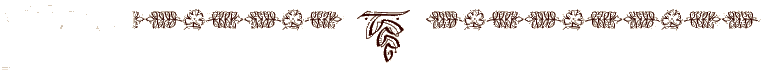 З ранніх років Тарас цікавився народною творчістю, у дяків він навчився читати і писати. 

Рано виявився у хлопця хист до малювання, який помітив маляр з села Хлипнівці
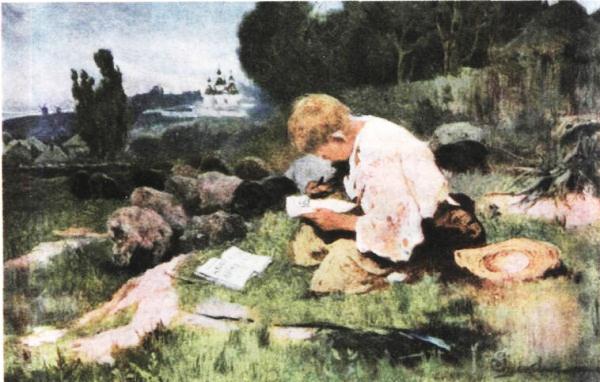 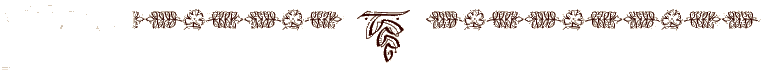 Коли Тарасу було вже чотирнадцять років його зробили козачком П. Енгельгардта. 

Восени 1829 року разом з обслугою Енгельгардта Шевченко виїздить до міста Вільно.

 Помітивши нахил козачка до малювання Енгельгардт віддає Тараса вчитися до досвідченого майстра, можливо, Яна Рустемаса.
У 1831 році сімнадцятирічний Шевченко приїздить до Петербурга, куди було переведено Енгельгардта. У 1832 році Енгельгардт законтрактував Шевченка на чотири роки Ширяєву - різних живописних справ майстру.
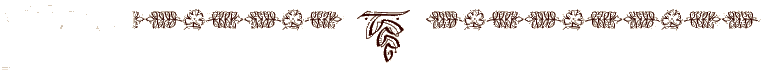 Презентація
 учня 4-А класу 
Кисельова Даниїла
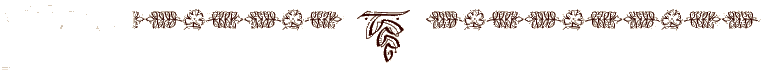